ỦY BAN NHÂN D6N QUẬN GÒ VẤP
TRƯỜNG TH LƯƠNG THẾ VINH
CHUYÊN ĐỀPHẦN 1DẠY TOÁN THEO HƯỚNG TÍCH CỰC HÓA HOẠT ĐỘNG CỦA HỌC SINH
Tháng 8 năm 2019
1- THỰC TRẠNG CỦA VIỆC DẠY – HỌC TOÁN HIỆN NAY CỦA HỌC SINH TIỂU HỌC
Thảo luận:

1-Tìm hiểu việc học toán hiện nay của HS tiểu học?
2-Tìm hiểu việc dạy toán của giáo viên ?
3- Đề xuất giải pháp khắc phục các vấn đề còn tồn tại trong dạy và học môn toán ở Tiểu học?
Ít vận dụng kiến thức vào giải quyết các vấn đề trong cuộc sống.
Chủ yếu ghi nhớ kiến thức có sẵn.
HỌC SINH
Chưa có kĩ năng tự phân tích tình huống.
Kĩ năng đọc đề toán còn hạn chế.
Việc tiếp nhận kiến thức mới chưa được tự nhiên.
HS thường phụ thuộc nhiều vào hướng dẫn của GV.
GIÁO VIÊN
Chưa thực hiện tốt đánh giá quá trình hay đánh giá năng lực.
Chưa áp dụng một cách hiệu quả các PPDH và giáo dục tích cực.
Lệ thuộc vào SGK.
Mang tính áp đặt, một chiều.
Đánh giá kết quả học tập dựa trên kiến thức môn học.
Không dám vượt ra khỏi khuôn khổ.
2- NHIỆM VỤ TRỌNG TÂM
Nghị quyết số 29-NQ/TW về đổi mới căn bản, toàn điện giáo dục và đào tạo nêu rõ: “Đối với GDPT, tập trung phát triển trí tuệ, thể chất, hình thành phẩm chất, năng lực công dân, phát hiện và bồi dưỡng năng khiếu, định hướng nghề nghiệp cho HS. Nâng cao chất lượng giáo dục toàn diện, chú trọng giáo dục lí tưởng, truyền thống, đạo đức, lối sống, ngoại ngữ, tin học, năng lực và kĩ năng thực hành, vận dụng kiến thức vào thực tiễn. Phát triển khả năng sáng tạo, tự học, khuyến khích học tập suốt đời”.
Các thành phần cốt lõi hình thành và phát triển cho học sinh năng lực toán học
năng lực sử dụng công cụ, phương tiện học toán.
năng lực tư duy và lập luận toán học
năng lực mô hình hoá toán học
năng lực giải quyết vấn đề toán học
năng lực giao tiếp toán học
Các thành phần cốt lõi hình thành và phát triển cho học sinh năng lực toán học
năng lực sử dụng công cụ, phương tiện học toán.
năng lực tư duy và lập luận toán học
năng lực mô hình hoá toán học
năng lực giải quyết vấn đề toán học
năng lực giao tiếp toán học
bồi dưỡng phương pháp 
suy luận
phát triển năng lực tư duy
CÁC PHƯƠNG PHÁP SUY LUẬN THƯỜNG GẶP
- Quy nạp và suy diễn
- Phân tích và tổng hợp
- Đặc biệt hoá và khái quát hoá
- Tương tự và so sánh
- Phương pháp tìm tòi lời giải của Polya
Các thành phần cốt lõi hình thành và phát triển cho học sinh năng lực toán học
năng lực sử dụng công cụ, phương tiện học toán.
năng lực tư duy và lập luận toán học
năng lực mô hình hoá toán học
năng lực giải quyết vấn đề toán học
năng lực giao tiếp toán học
Từ hình giải quyết vấn đề
Sử dụng đồ dùng để HS tự phát hiện
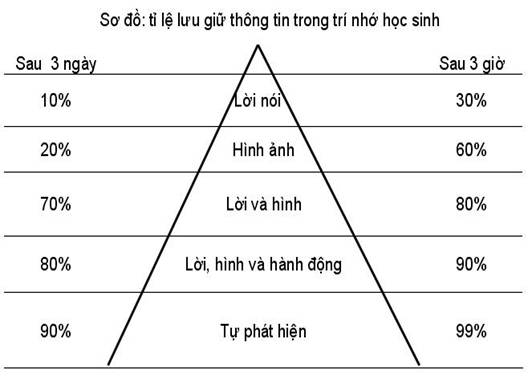 12/09/2019
3- ĐỔI MỚI PPDH THEO HƯỚNG TÍCH CỰC HÓA
 HOẠT ĐỘNG CỦA HỌC SINH
Cải tiến PPDH
tổ chức,
 điều khiển
GIÁO VIÊN
Khám phá
Thực hành
Chủ động, 
Sáng tạo
học hỏi 
tích cực
HỌC SINH
Vận dụng
TÍNH 
TÍCH CỰC HÓA
Bắt chước 
thực hành
Cố gắng 
làm theo mẫu
Bậc 1
Tìm hiểu và
khám phá
Chủ động tìm hiểu 
để giải quyết vấn đề
Bậc 2
Sáng tạo trong 
vận dụng
Linh hoạt giải quyết vấn đề
Bậc 3
4-TÍNH TÍCH CỰC HÓA TRONG HOẠT ĐỘNG DẠY - HỌC
Ví dụ:
   - GV chú ý cho HS nhiều cơ hội thực hành, thực tập, được thể hiện, được nêu ý kiến,… (minh họa tiết luyện tập)
   - HS phải được trao đổi, thảo luận để giải quyết nhiệm vụ, …. (minh họa khi dạy kiến thức mới)
KẾT LUẬN
Tính tích cực là một đặc điểm vốn có của con người. Nguồn gốc của tính tích cực là nhu cầu.  Con người sinh ra cùng với một loạt các nhu cầu bẩm sinh khác nhau như: nhu cầu ăn, uống,…. và sau đó xuất hiện các nhu cầu xã hội. Những nhu cầu này không bao giờ cạn và luôn trở thành động cơ thúc đẩy con người hoạt động. Khi nhu cầu nhận thức xuất hiện thì nó sẽ thúc đẩy hoạt động học tập. Vì thế GV hãy biến yêu cầu của nội dung kiến thức thành nhu cầu nhận thức để thúc đẩy HS hoạt động, tìm tòi, khám phá và tự chiếm lĩnh kiến thức.
PHẦN 2
ĐIỂM MỚI TRONG CHƯƠNG TRÌNH GDPT.2018 -MÔN TOÁN
1- THỜI LƯỢNG
Chương trình môn Toán lớp 1 mới giảm 01 tiết/tuần (cả năm giảm 35 tiết)
2- NỘI DUNG
Chương trình môn Toán lớp 1 hiện hành được cấu trúc thành 4 mạch kiến thức:
- Số học
- Đại lượng và đo đại lượng
- Yếu tố hình học
- Giải bài toán có lời văn.
Nội dung chương trình môn Toán lớp 1 mới được cấu trúc thành 2 mạch kiến thức:
- Số và phép tính
- Hình học và Đo lường.
LỚP 1
LỚP 1
LỚP 1
LỚP 1
LỚP 1
Chương trình môn Toán lớp 1 mới không có riêng mạch kiến thức "Giải bài toán có lời văn", nhưng nội dung này được đề cập đến trong phần thực hành giải quyết vấn đề ở tất cả các mạch kiến thức.
Trong nội dung Hình học của chương trình môn Toán lớp 1 mới có đề cập đến yêu cầu: Nhận biết được vị trí, định hướng trong không gian như: trên – dưới, phải – trái, trước – sau, ở giữa. Nội dung này không có trong chương trình môn Toán lớp 1 hiện hành. Ngoài ra, so với chương trình hiện hành, nội dung hình học không gian đã được đưa vào sớm hơn, ngay từ lớp 1.
Đặc biệt, trong chương trình môn Toán lớp 1 mới, có riêng phần Hoạt động thực hành và trải nghiệm. Trong phần này, gồm các hoạt động nhằm giúp học sinh vận dụng những tri thức, kiến thức, kĩ năng, thái độ đã được học trong môn toán và những kinh nghiệm của bản thân vào thực tiễn cuộc sống một cách sáng tạo; phát triển cho học sinh năng lực tổ chức và quản lí hoạt động, năng lực tự nhận thức và tích cực hóa bản thân nhằm định hướng và lựa chọn nghề nghiệp; tạo dựng một số năng lực cơ bản cho người lao động tương lai.
Nhà trường tổ chức cho học sinh một số hoạt động sau và có thể bổ sung các hoạt động khác tuỳ vào điều kiện cụ thể.
 Hoạt động 1: Thực hành ứng dụng các kiến thức toán học vào thực tiễn, chẳng hạn:
  - Thực hành đếm, nhận biết số, thực hiện phép tính trong một số tình huống thực tiễn hằng ngày (ví dụ: đếm số bàn học và số cửa sổ trong lớp học,...).
  - Thực hành các hoạt động liên quan đến vị trí, định hướng không gian (ví dụ: xác định được một vật ở trên hoặc dưới mặt bàn, một vật cao hơn hoặc thấp hơn vật khác,...).
  - Thực hành đo và ước lượng độ dài một số đồ vật trong thực tế gắn với đơn vị đo cm; thực hành đọc giờ đúng trên đồng hồ, xem lịch loại lịch tờ hằng ngày.
 Hoạt động 2: Tổ chức các hoạt động ngoài giờ chính khoá (ví dụ: các trò chơi học toán,...) liên quan đến ôn tập, củng cố các kiến thức cơ bản.
3- PHƯƠNG PHÁP
Phải tổ chức cho học sinh hoạt động (với đồ vật thật, mô hình, kí hiệu toán học,…).   Cần tạo hứng thú học toán cho học sinh bằng việc tổ chức các trò chơi học tập, xây dựng các tình huống kích thích, cuốn hút học sinh vào các hoạt động học tập.
Cần tổ chức quá trình dạy học theo hướng kiến tạo, trên cơ sở tạo dựng các tình huống có vấn đề, trong đó học sinh dựa trên vốn hiểu biết, kinh nghiệm sẵn có, được tham gia tìm tòi, phát hiện, suy luận giải quyết vấn đề, tự chiếm lĩnh kiến thức.
 Việc dạy học phải gắn với các tình huống thực mà học sinh được trải nghiệm.
TRÂN TRỌNG CÁM ƠN!